100
100
100
100
100
200
200
200
200
200
300
300
300
300
300
400
400
400
400
400
500
500
500
500
500
[Speaker Notes: This is the main Game Page. The point buttons are linked to the questions and will disappear after the question is answered while in Presentation Mode. Edit the Topic headings to create categories. Edit the title to name this game. The calculator button links to the Scorekeeping Page.]
SCOREBOARD
Use this page to keep track of your team’s score!
TEAM ONE
TEAM FOUR
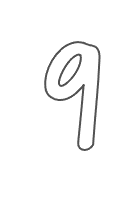 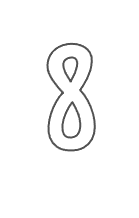 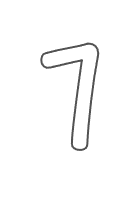 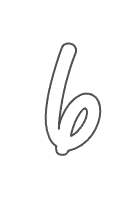 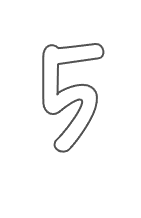 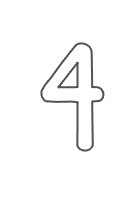 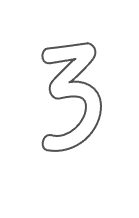 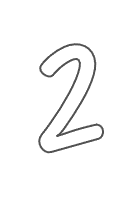 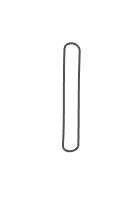 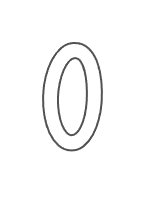 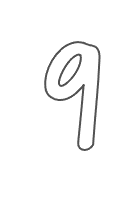 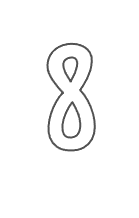 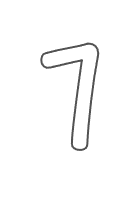 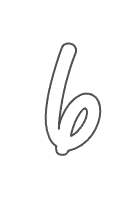 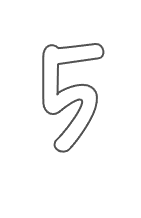 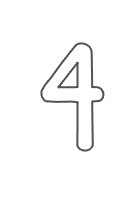 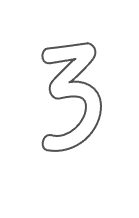 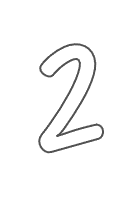 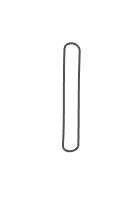 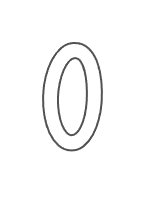 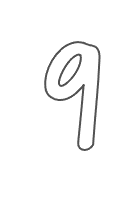 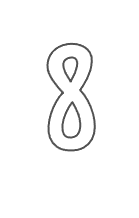 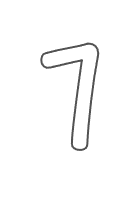 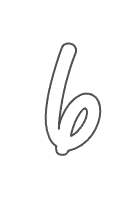 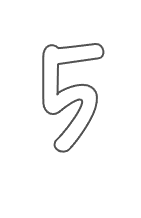 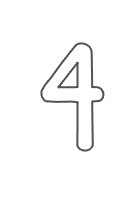 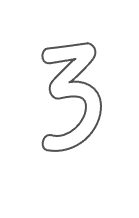 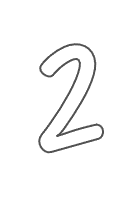 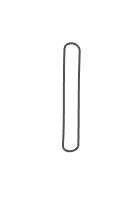 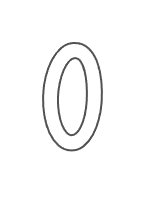 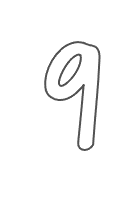 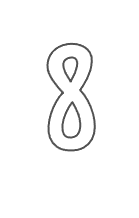 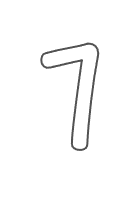 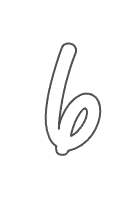 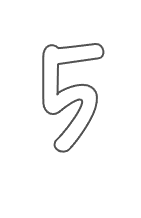 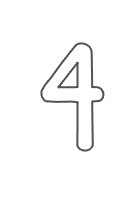 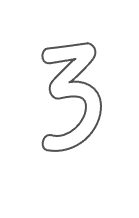 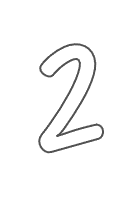 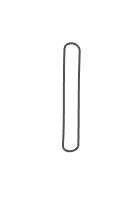 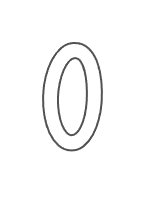 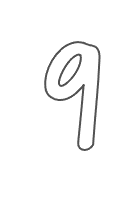 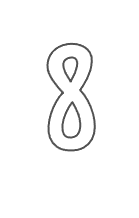 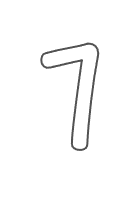 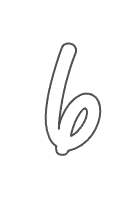 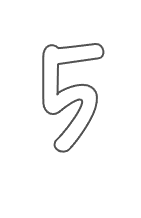 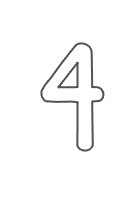 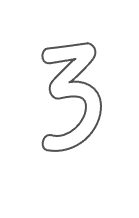 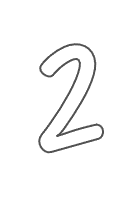 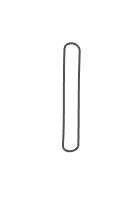 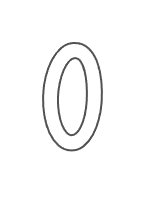 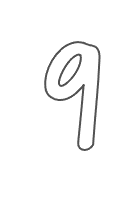 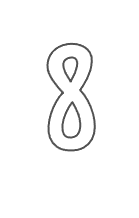 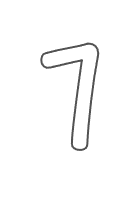 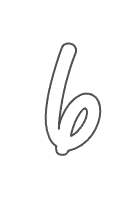 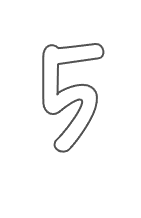 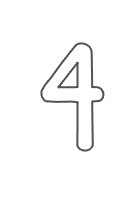 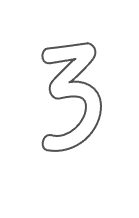 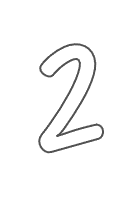 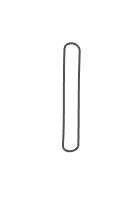 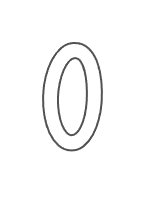 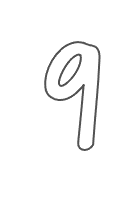 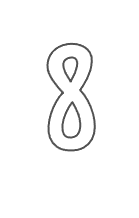 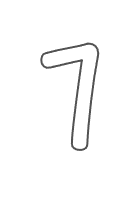 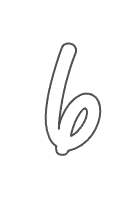 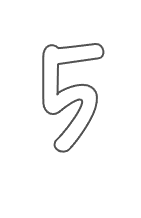 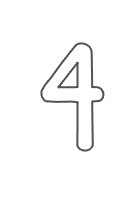 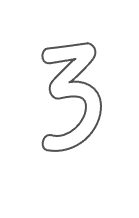 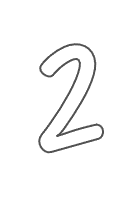 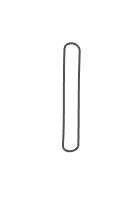 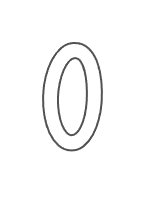 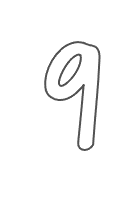 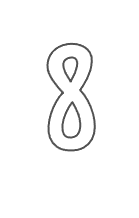 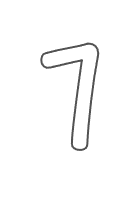 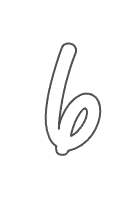 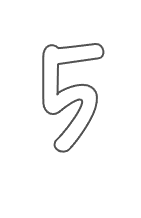 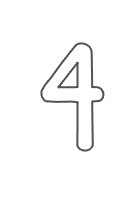 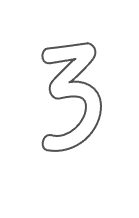 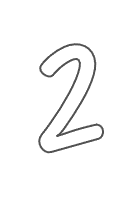 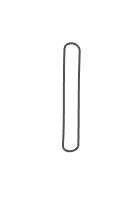 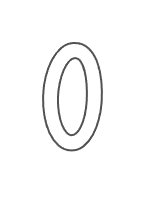 TEAM THREE
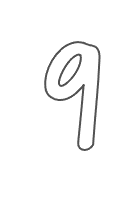 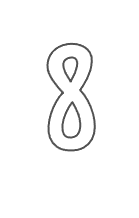 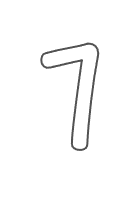 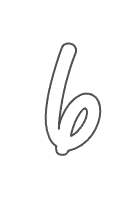 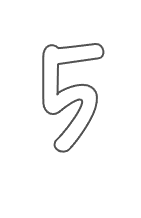 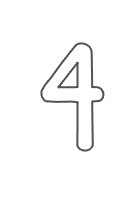 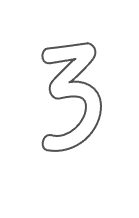 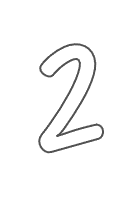 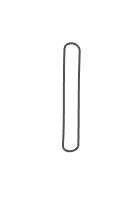 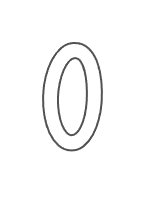 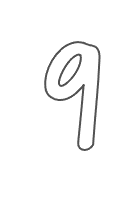 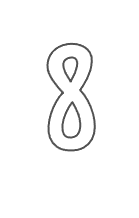 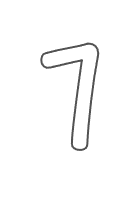 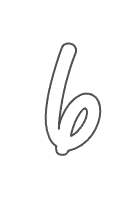 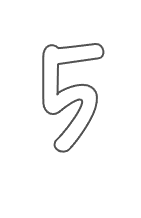 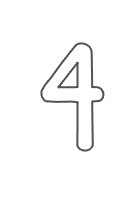 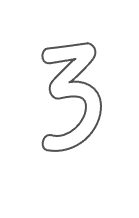 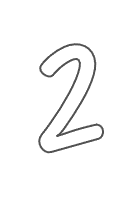 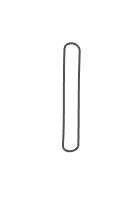 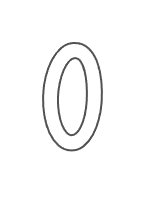 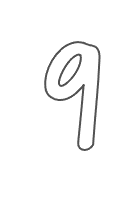 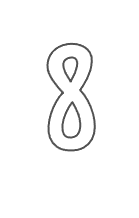 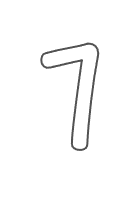 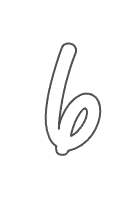 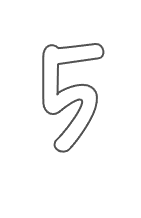 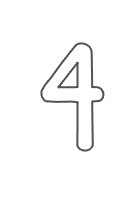 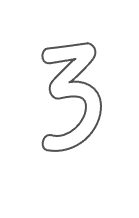 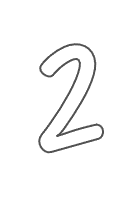 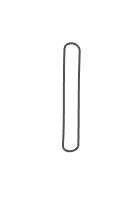 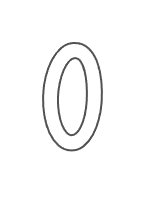 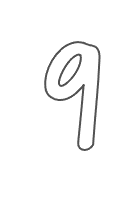 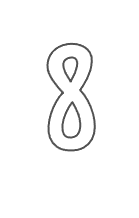 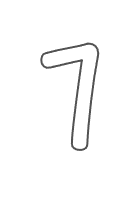 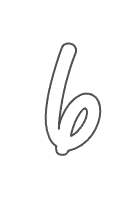 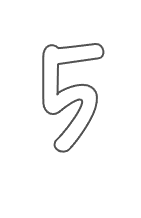 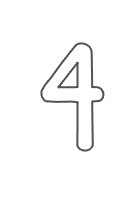 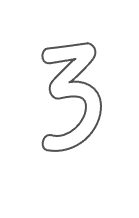 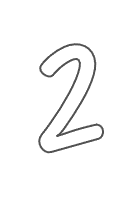 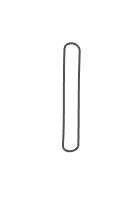 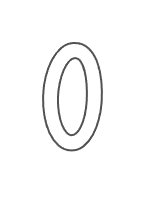 TEAM FIVE
TEAM TWO
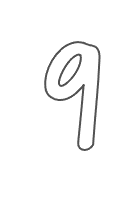 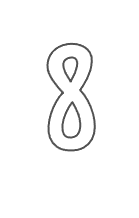 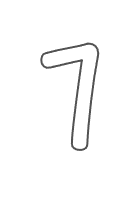 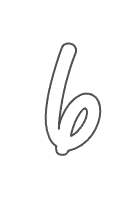 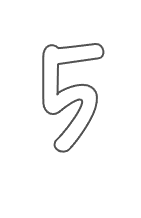 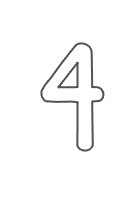 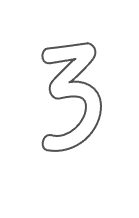 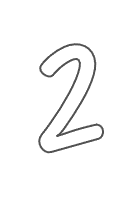 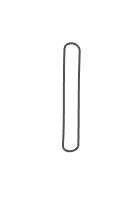 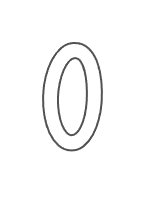 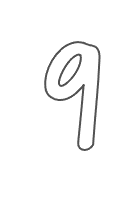 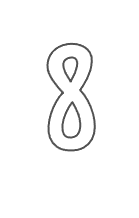 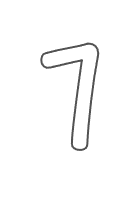 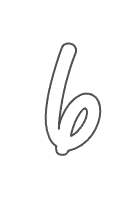 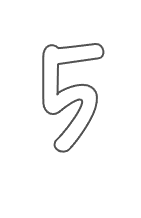 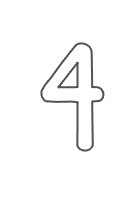 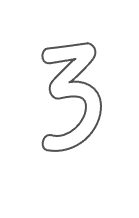 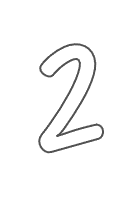 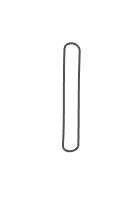 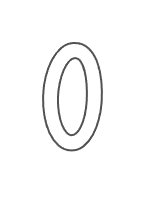 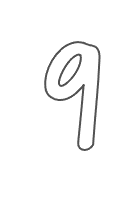 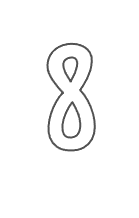 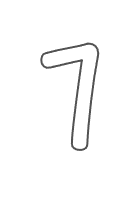 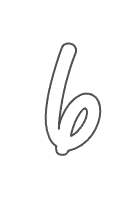 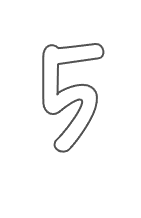 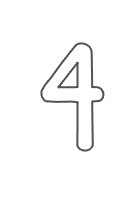 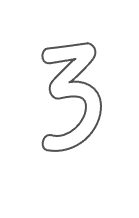 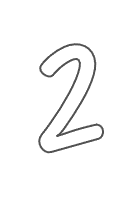 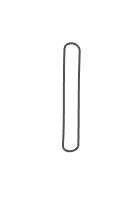 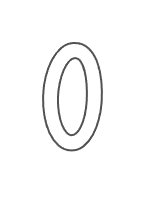 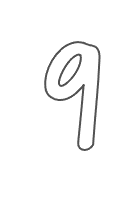 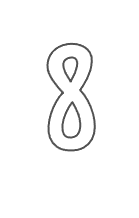 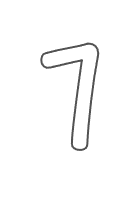 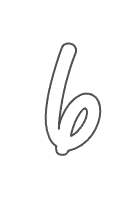 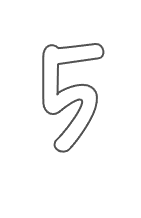 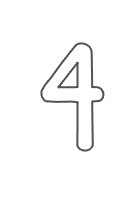 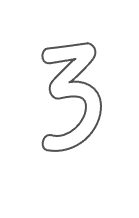 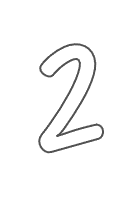 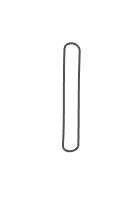 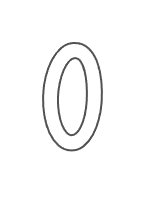 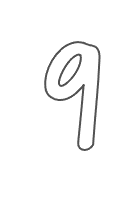 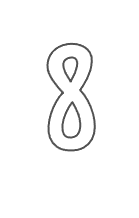 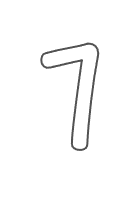 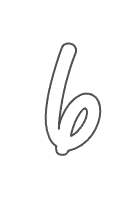 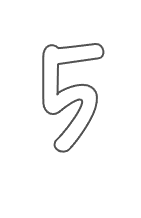 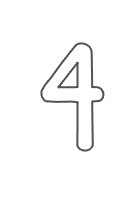 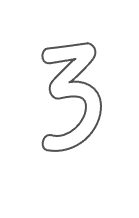 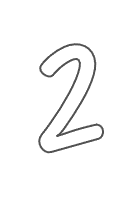 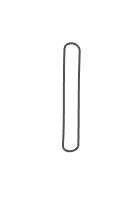 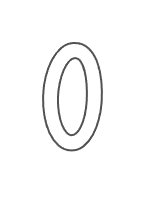 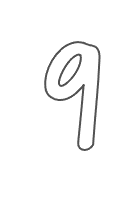 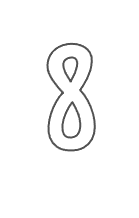 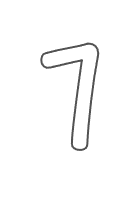 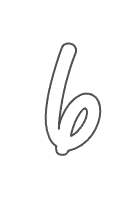 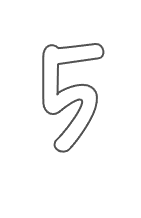 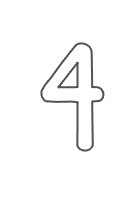 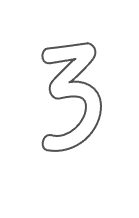 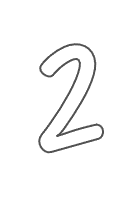 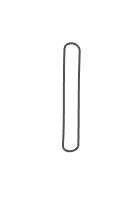 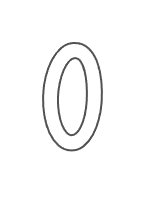 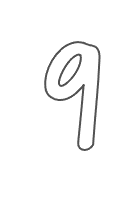 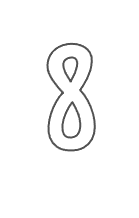 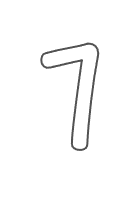 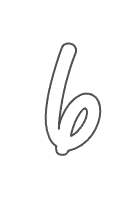 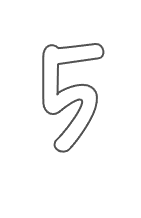 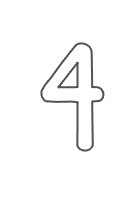 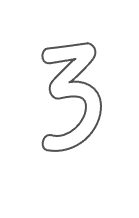 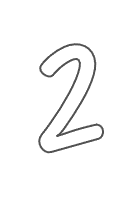 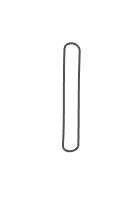 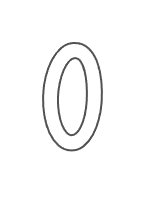 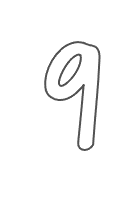 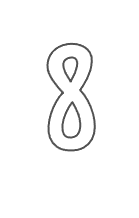 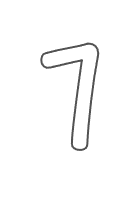 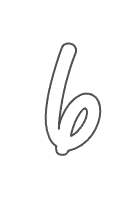 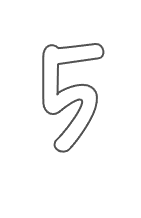 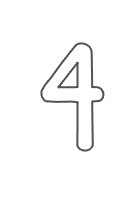 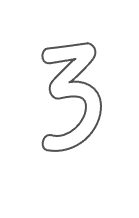 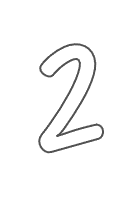 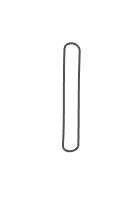 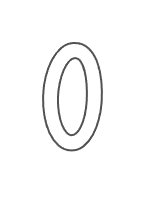 [Speaker Notes: Use this page to calculate and record team scores. There are text boxes included for Team Names. Be sure to name your teams before you start playing. Click on the digits to enter in your score. Refer back to this page throughout the game to keep track of the scores. The back button takes you back to the main game page. WARNING: if you exit “Presentation Mode” your scores will zero out.]
[Speaker Notes: Use the text box to enter your question. You can edit the text “Topic 1 Question” to match the category on the main page. The answer box is linked to the answer slide. The back button links back to the main page. The calculator button links to the calculate your score page.]
[Speaker Notes: Use the text box to enter your answer. You can edit the text “Topic 1 Answer” to match the category on the main page. The answer box is linked to the answer slide. The back button links back to the main page. The calculator button links to the calculate your score page.]
[Speaker Notes: Use the text box to enter your question. You can edit the text “Topic 1 Question” to match the category on the main page. The answer box is linked to the answer slide. The back button links back to the main page. The calculator button links to the calculate your score page.]
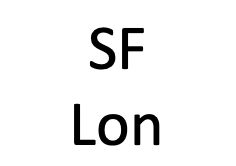 [Speaker Notes: Use the text box to enter your answer. You can edit the text “Topic 1 Answer” to match the category on the main page. The answer box is linked to the answer slide. The back button links back to the main page. The calculator button links to the calculate your score page.]
[Speaker Notes: Use the text box to enter your question. You can edit the text “Topic 1 Question” to match the category on the main page. The answer box is linked to the answer slide. The back button links back to the main page. The calculator button links to the calculate your score page.]
[Speaker Notes: Use the text box to enter your answer. You can edit the text “Topic 1 Answer” to match the category on the main page. The answer box is linked to the answer slide. The back button links back to the main page. The calculator button links to the calculate your score page.]
[Speaker Notes: Use the text box to enter your question. You can edit the text “Topic 1 Question” to match the category on the main page. The answer box is linked to the answer slide. The back button links back to the main page. The calculator button links to the calculate your score page.]
[Speaker Notes: Use the text box to enter your answer. You can edit the text “Topic 1 Answer” to match the category on the main page. The answer box is linked to the answer slide. The back button links back to the main page. The calculator button links to the calculate your score page.]
[Speaker Notes: Use the text box to enter your question. You can edit the text “Topic 1 Question” to match the category on the main page. The answer box is linked to the answer slide. The back button links back to the main page. The calculator button links to the calculate your score page.]
[Speaker Notes: Use the text box to enter your answer. You can edit the text “Topic 1 Answer” to match the category on the main page. The answer box is linked to the answer slide. The back button links back to the main page. The calculator button links to the calculate your score page.]
[Speaker Notes: Use the text box to enter your question. You can edit the text “Topic 2 Question” to match the category on the main page. The answer box is linked to the answer slide. The back button links back to the main page. The calculator button links to the calculate your score page.]
[Speaker Notes: Use the text box to enter your answer. You can edit the text “Topic 2 Answer” to match the category on the main page. The answer box is linked to the answer slide. The back button links back to the main page. The calculator button links to the calculate your score page.]
[Speaker Notes: Use the text box to enter your question. You can edit the text “Topic 2 Question” to match the category on the main page. The answer box is linked to the answer slide. The back button links back to the main page. The calculator button links to the calculate your score page.]
[Speaker Notes: Use the text box to enter your answer. You can edit the text “Topic 2 Answer” to match the category on the main page. The answer box is linked to the answer slide. The back button links back to the main page. The calculator button links to the calculate your score page.]
[Speaker Notes: Use the text box to enter your question. You can edit the text “Topic 2 Question” to match the category on the main page. The answer box is linked to the answer slide. The back button links back to the main page. The calculator button links to the calculate your score page.]
[Speaker Notes: Use the text box to enter your answer. You can edit the text “Topic 2 Answer” to match the category on the main page. The answer box is linked to the answer slide. The back button links back to the main page. The calculator button links to the calculate your score page.]
[Speaker Notes: Use the text box to enter your question. You can edit the text “Topic 2 Question” to match the category on the main page. The answer box is linked to the answer slide. The back button links back to the main page. The calculator button links to the calculate your score page.]
[Speaker Notes: Use the text box to enter your answer. You can edit the text “Topic 2 Answer” to match the category on the main page. The answer box is linked to the answer slide. The back button links back to the main page. The calculator button links to the calculate your score page.]
[Speaker Notes: Use the text box to enter your question. You can edit the text “Topic 1 Question” to match the category on the main page. The answer box is linked to the answer slide. The back button links back to the main page. The calculator button links to the calculate your score page.]
[Speaker Notes: Use the text box to enter your answer. You can edit the text “Topic 2 Answer” to match the category on the main page. The answer box is linked to the answer slide. The back button links back to the main page. The calculator button links to the calculate your score page.]
[Speaker Notes: Use the text box to enter your question. You can edit the text “Topic 3 Question” to match the category on the main page. The answer box is linked to the answer slide. The back button links back to the main page. The calculator button links to the calculate your score page.]
[Speaker Notes: Use the text box to enter your answer. You can edit the text “Topic 3 Answer” to match the category on the main page. The answer box is linked to the answer slide. The back button links back to the main page. The calculator button links to the calculate your score page.]
[Speaker Notes: Use the text box to enter your question. You can edit the text “Topic 3 Question” to match the category on the main page. The answer box is linked to the answer slide. The back button links back to the main page. The calculator button links to the calculate your score page.]
[Speaker Notes: Use the text box to enter your answer. You can edit the text “Topic 3 Answer” to match the category on the main page. The answer box is linked to the answer slide. The back button links back to the main page. The calculator button links to the calculate your score page.]
[Speaker Notes: Use the text box to enter your question. You can edit the text “Topic 3 Question” to match the category on the main page. The answer box is linked to the answer slide. The back button links back to the main page. The calculator button links to the calculate your score page.]
[Speaker Notes: Use the text box to enter your answer. You can edit the text “Topic 3 Answer” to match the category on the main page. The answer box is linked to the answer slide. The back button links back to the main page. The calculator button links to the calculate your score page.]
[Speaker Notes: Use the text box to enter your question. You can edit the text “Topic 3 Question” to match the category on the main page. The answer box is linked to the answer slide. The back button links back to the main page. The calculator button links to the calculate your score page.]
[Speaker Notes: Use the text box to enter your answer. You can edit the text “Topic 3 Answer” to match the category on the main page. The answer box is linked to the answer slide. The back button links back to the main page. The calculator button links to the calculate your score page.]
[Speaker Notes: Use the text box to enter your question. You can edit the text “Topic 3 Question” to match the category on the main page. The answer box is linked to the answer slide. The back button links back to the main page. The calculator button links to the calculate your score page.]
[Speaker Notes: Use the text box to enter your answer. You can edit the text “Topic 3 Answer” to match the category on the main page. The answer box is linked to the answer slide. The back button links back to the main page. The calculator button links to the calculate your score page.]
[Speaker Notes: Use the text box to enter your question. You can edit the text “Topic 4 Question” to match the category on the main page. The answer box is linked to the answer slide. The back button links back to the main page. The calculator button links to the calculate your score page.]
[Speaker Notes: Use the text box to enter your answer. You can edit the text “Topic 4 Answer” to match the category on the main page. The answer box is linked to the answer slide. The back button links back to the main page. The calculator button links to the calculate your score page.]
[Speaker Notes: Use the text box to enter your question. You can edit the text “Topic 4 Question” to match the category on the main page. The answer box is linked to the answer slide. The back button links back to the main page. The calculator button links to the calculate your score page.]
[Speaker Notes: Use the text box to enter your answer. You can edit the text “Topic 4 Answer” to match the category on the main page. The answer box is linked to the answer slide. The back button links back to the main page. The calculator button links to the calculate your score page.]
[Speaker Notes: Use the text box to enter your question. You can edit the text “Topic 4 Question” to match the category on the main page. The answer box is linked to the answer slide. The back button links back to the main page. The calculator button links to the calculate your score page.]
[Speaker Notes: Use the text box to enter your answer. You can edit the text “Topic 4 Answer” to match the category on the main page. The answer box is linked to the answer slide. The back button links back to the main page. The calculator button links to the calculate your score page.]
[Speaker Notes: Use the text box to enter your question. You can edit the text “Topic 4 Question” to match the category on the main page. The answer box is linked to the answer slide. The back button links back to the main page. The calculator button links to the calculate your score page.]
[Speaker Notes: Use the text box to enter your answer. You can edit the text “Topic 4 Answer” to match the category on the main page. The answer box is linked to the answer slide. The back button links back to the main page. The calculator button links to the calculate your score page.]
[Speaker Notes: Use the text box to enter your question. You can edit the text “Topic 4 Question” to match the category on the main page. The answer box is linked to the answer slide. The back button links back to the main page. The calculator button links to the calculate your score page.]
[Speaker Notes: Use the text box to enter your answer. You can edit the text “Topic 4 Answer” to match the category on the main page. The answer box is linked to the answer slide. The back button links back to the main page. The calculator button links to the calculate your score page.]
[Speaker Notes: Use the text box to enter your question. You can edit the text “Topic 5 Question” to match the category on the main page. The answer box is linked to the answer slide. The back button links back to the main page. The calculator button links to the calculate your score page.]
[Speaker Notes: Use the text box to enter your answer. You can edit the text “Topic 5 Answer” to match the category on the main page. The answer box is linked to the answer slide. The back button links back to the main page. The calculator button links to the calculate your score page.]
[Speaker Notes: Use the text box to enter your question. You can edit the text “Topic 5 Question” to match the category on the main page. The answer box is linked to the answer slide. The back button links back to the main page. The calculator button links to the calculate your score page.]
[Speaker Notes: Use the text box to enter your answer. You can edit the text “Topic 5 Answer” to match the category on the main page. The answer box is linked to the answer slide. The back button links back to the main page. The calculator button links to the calculate your score page.]
[Speaker Notes: Use the text box to enter your question. You can edit the text “Topic 5 Question” to match the category on the main page. The answer box is linked to the answer slide. The back button links back to the main page. The calculator button links to the calculate your score page.]
[Speaker Notes: Use the text box to enter your answer. You can edit the text “Topic 5 Answer” to match the category on the main page. The answer box is linked to the answer slide. The back button links back to the main page. The calculator button links to the calculate your score page.]
[Speaker Notes: Use the text box to enter your question. You can edit the text “Topic 5 Question” to match the category on the main page. The answer box is linked to the answer slide. The back button links back to the main page. The calculator button links to the calculate your score page.]
[Speaker Notes: Use the text box to enter your answer. You can edit the text “Topic 5 Answer” to match the category on the main page. The answer box is linked to the answer slide. The back button links back to the main page. The calculator button links to the calculate your score page.]
[Speaker Notes: Use the text box to enter your question. You can edit the text “Topic 5 Question” to match the category on the main page. The answer box is linked to the answer slide. The back button links back to the main page. The calculator button links to the calculate your score page.]
[Speaker Notes: Use the text box to enter your answer. You can edit the text “Topic 5 Answer” to match the category on the main page. The answer box is linked to the answer slide. The back button links back to the main page. The calculator button links to the calculate your score page.]